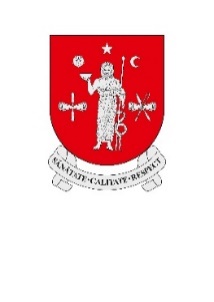 IMSP SCR „Timofei Moșneaga”
Rolul asistentei medicale în reducerea și prevenirea erorilor medicale
Cușnir Aliona, 
asistenta medicală superioara,
secția Chirurgie toracică
În profesia de asistent medical, nu există loc de erori
Definiția:
Eroarea medicală reprezinta un diagnostic sau un tratament incorect sau incomplet al unei boli, rani, sindrom, comportament, infecție sau al unei alte dureri.
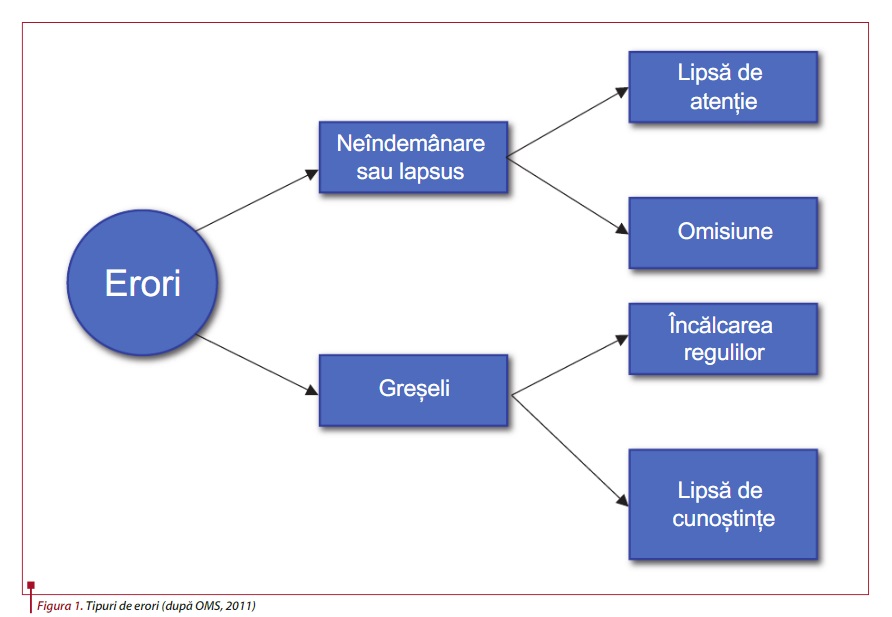 Erorile medicale
Erorile medicale apar pe tot parcursul îngrijirilor medicale, astfel încât pot fi atribuite atât factorilor de sistem, cât și factorilor umani. 

 Cele mai frecvente incidente:

    * procedurile chirurgicale 27%; 
    * erorile de medicație 18,3%;
    * infecțiile asociate asistenței medicale 12,2%. 

WHO, “Patient Safety,” Cham, 2017. : http://apps.who.int/iris.
.
Cele mai frecvente 3 greșeli facute de asistenți medicali
Nu recunoști că ai greșit.
 Nu comunici suficient.
 Te raportezi prea mult la experienățele altora.
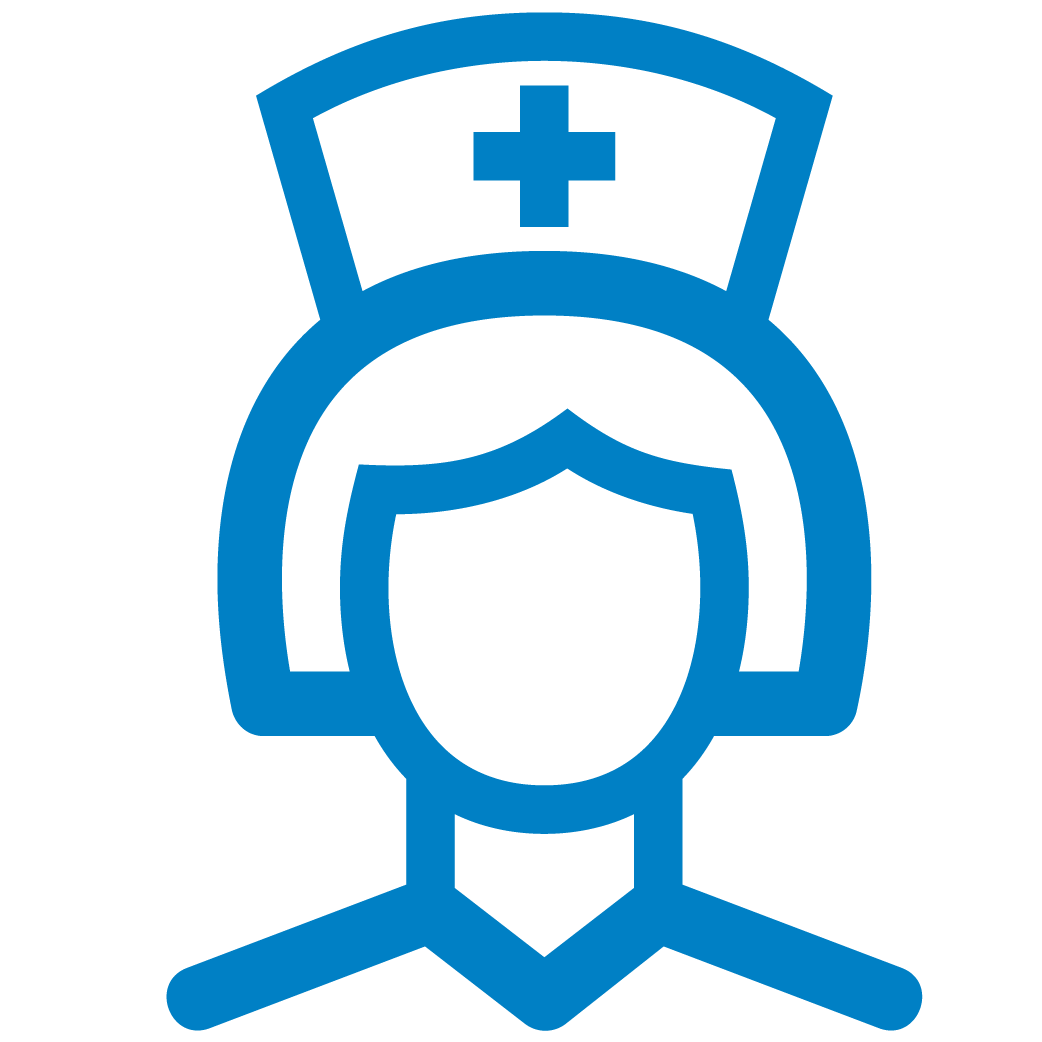 https://doi.org/10.52692/1857-0011.2023.3-77.04
Eroare fără intenție
- numită şi eroare de execuție 
(NUMAI CINE NU MUNCEŞTE, NU GREŞEŞTE!). 

    Poate fi observată sau poate trece neobservată. 
În această categorie intră şi greşelile din cauza unor automatizme din memorie, când cineva uita să facă ceva.
Eroare cu intenție
Eroare de procedură
Eroare de neglijență
(neatenție sau superficialitate)
Eroare de omisiune
Factorii care pot influența apariția erorilor în asistenta medicală
Lipsa de experiență
Deşi medicina bazată pe dovezi pune pe ultimul loc experiența în luarea deciziilor, personalul medical trebuie să se informeze şi să deprindă efectuarea unor manevre şi proceduri înainte de a le aplica pacienților, eventual să fie supervizați în perioada de inițiere.
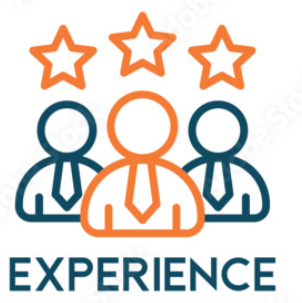 Graba (presiunea timpului)-poate fi frecvent generatoare de greşeli.
* uneori poate avea rezultate grave. 
     *alteori poate avea rezultate negative peste un timp îndelungat.
    Exemplu: lipsa rutinei de spălare a mâinilor după orice intervenție sau manipulație.  Situație în care cadrele medicale consideră că din lipsă de timp se poate sări peste acest mic amanunt, dar care poate avea urmari negative legate de transmiterea unor agenți patogeni (IN).
Informațiile insuficiente
Verificarea neadecvată
Orice acțiune efectuată pacientului, mai ales cele cu risc crescut, trebuie făcută după o verificare minuțioasă a datelor. 


În practica curentă a medicinei de familie, trebuie în permanență avute în vedere toate informațiile legate de  tratament, doze, frecvență, comorbidități etc.  


Un sistem informatic poate fi util, cînd este conceput ergonomic și  dacă include regulile medicale.
Limbajul (bariera lingvistică)
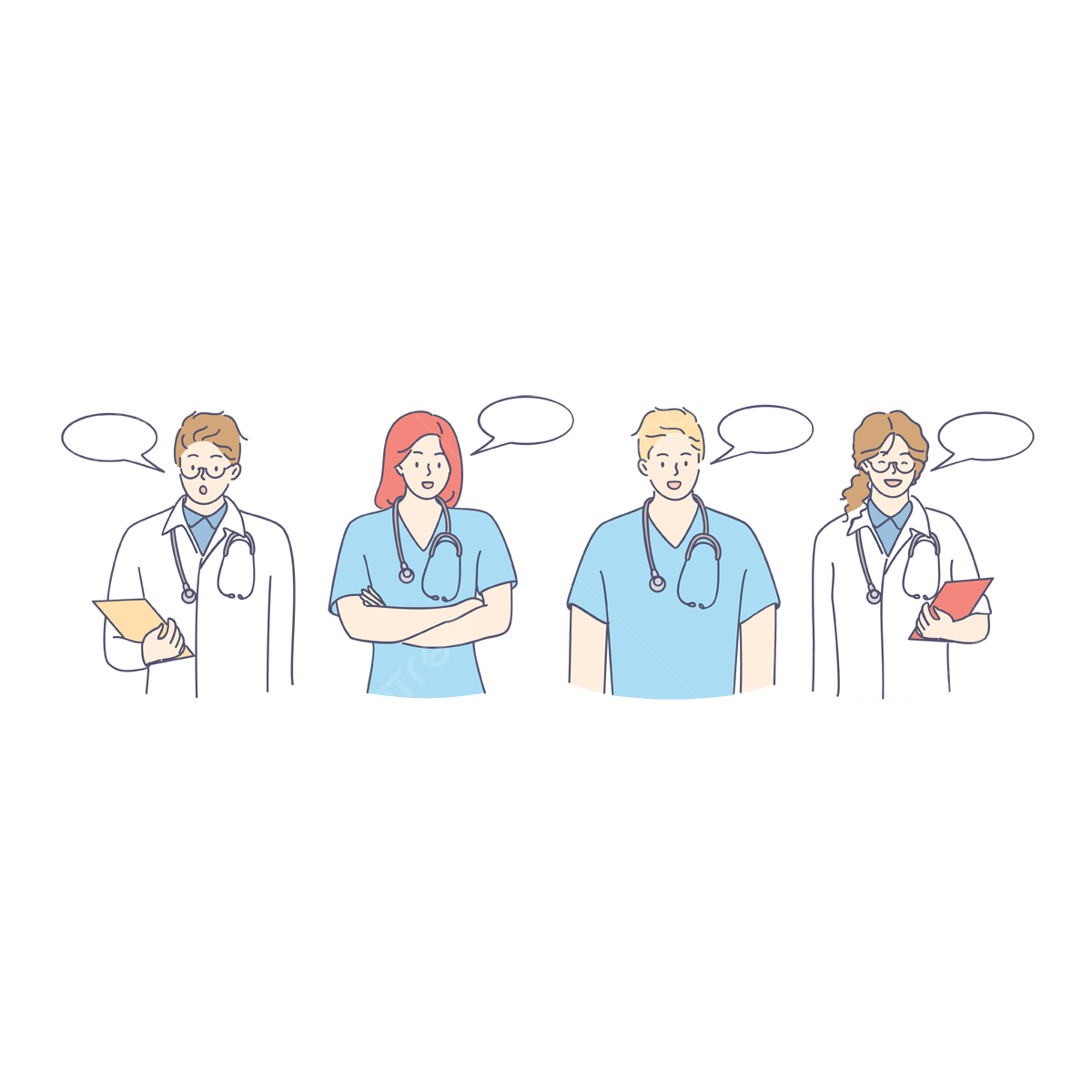 Comunicarea cu pacientul poate fi dificilă de barierele lingvistice, de cele culturale, dar şi nivelul de educație etc. 

Personalul medical trebuie să găsească cea mai bună cale de comunicare, astfel încât pacientul să înțeleagă informațiile primite. 

În caz contrar, rezultatele îngrijirilor pot avea mult de suferit.
Oboseala
Este una din problemele majore ale serviciilor medicale, mai ales în sistemele de sănătate prost organizate.      

  Oboseala afectează procesele cognitive, (perceptie, atentie, memorie, gîndire etc.) 
studiile arătâ că efectele deprivării de somn sunt similare cu ale consumul de alcool.
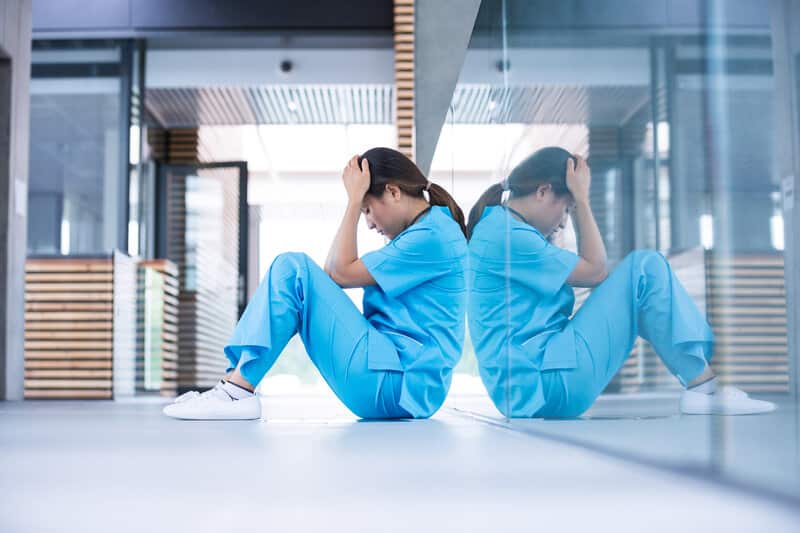 Stresul + Foamea = Boala
Starea de sănătate a personalului medical poate influența calitatea serviciilor şi siguranța pacientului. 

 Continuarea activitații peste o limita normativă expune personalul la apariția sindromului  burnout.
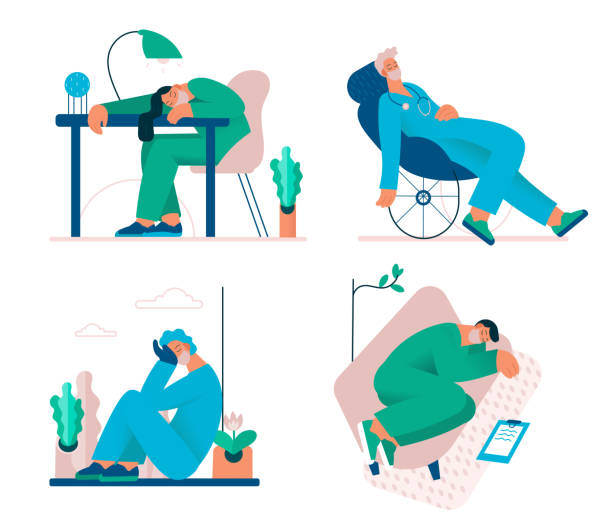 Situațiile de urgență.
Lipsa de proceduri
Statistici:
Studiile arată că erorile medicale reprezintă una dintre cele mai des întâlnite cauze de deces și accidente medicale. 
Există mai multe decese datorate erorilor medicale decât accidentelor de circulație, cancerului de sân sau SIDA 1.

https://fadic.net/medication-error-guideline/
Strategii pentru îmbunătățirea îngrijirii de calitate
[Speaker Notes: Ca să eviți aceste situații, iată câteva strategii care te ajută să acorzi mai multă atenție și, implicit, o îngrijire de calitate pacienților tăi:]
Managementul erorilor medicale
Managementul riscurilor este legat direct de îmbunătățirea calității şi siguranței îngrijirilor medicale, prin identificarea circumstanțelor şi a situațiilor care expun pacienții la risc şi, apoi, prin luarea unor măsuri de prevenire sau control al acestora.
Concluzii
Studiile domeniului legat de siguranța pacientului ne demonstrează  problemele reale existente în sistemul de îngrijire a sănătății. 

Există componente care depind de pregătirea teoretico-practică a personalului medical, pentru a reduce erorile medicale legate de diagnostic şi tratament. 

Există o mulțime de alte puncte slabe ale sistemului de îngrijiri ce necesită o intervenție amplă din partea celor care decid politica sanitară. 

Este nevoie de organizare atât la nivelul sistemului, cât şi la nivelul fiecărei unități unde se oferă îngrijiri de sănătate. 

Sunt necesare reglementări care să pună accentul pe creşterea siguranței pacientului, şi a  personalul medical.
Concluzii (continuare)
Doar într-un mediu în care lucrătorii medicali şi pacienții se vor simți într-o perpetuă stare de siguranță se pot avea efecte pozitive în ceea ce priveşte calitatea îngrijirilor medicale. 

Este nevoie de informare, de crearea unor trasee coerente în care pacientul să se simtă în siguranță, iar lucrătorii medicali să știe exact ce au de facut și cu cine colaborează. 

NECESAR să existe o deschidere spre învățarea din greşeli, şi nu ascunderea unor adevaruri dureroase.
 
Politicile sanitare trebuie să fie centrate pe pacient, bazate pe informație şi organizate pentru siguranța actorilor din domeniu:
PACIENT + ASISTENT MEDICAL + MEDIC
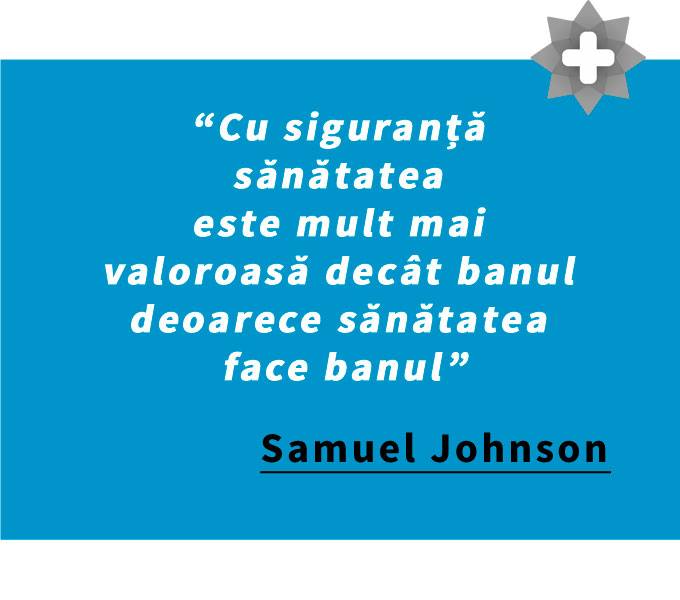 MULȚUMESC PENTRU ATENȚIA  ACORDATĂ